Паняцці арксінуса, арккосінуса, арктангенса і арккатангенса
Сёння на ўроку мы будзем вучыцца
коратка, лагічна, паслядоўна выкладаць думкі і меркаванні;
 аргументаваць сцвярджэнні;
 параўноўваць, аналізаваць і рабіць вывады; 
ацэньваць вынікі сваёй вучэбнай дзейнасці.
Звесткі з гісторыі
Сучасныя абазначэнні arcsin, arccos,  arctg і arcctg
 з'явіліся ў 1772 ў працах  вялікага  матэматыка 
Шэрфера і  вядомага французскага вучонага
Ж. Л. Лагранжа, хоць крыху раней іх ужо 
разглядаў Д. Бернулі, які ўжываў іншую сімволіку.
                            Але агульнапрынятымі гэтыя            
                            сімвалы сталі толькі ў канцы XVIII стагоддзя.  
                            Прыстаўка “arc” паходзіць ад лацінскага          
                             arcus” (лук, дуга), што цалкам ўзгадняецца з  
                             сэнсам паняцця: arcsin x, напрыклад, - гэта 
                            вугал (а можна сказаць і дуга), сінус якога 
                             роўны х.
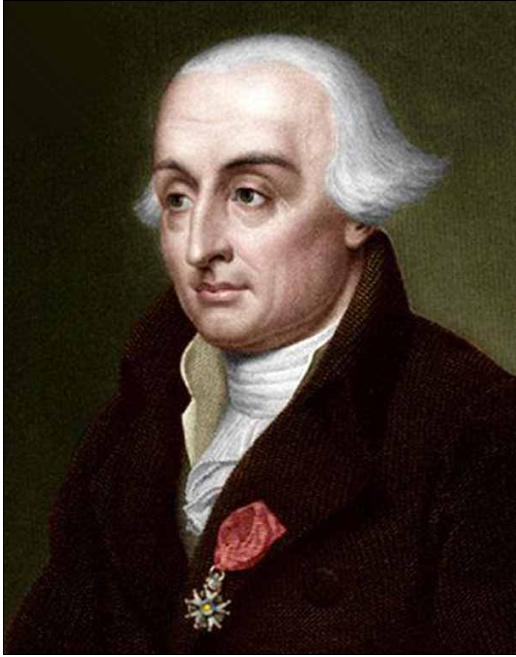 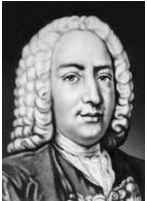 Трэнажор 
“Вусны лік”
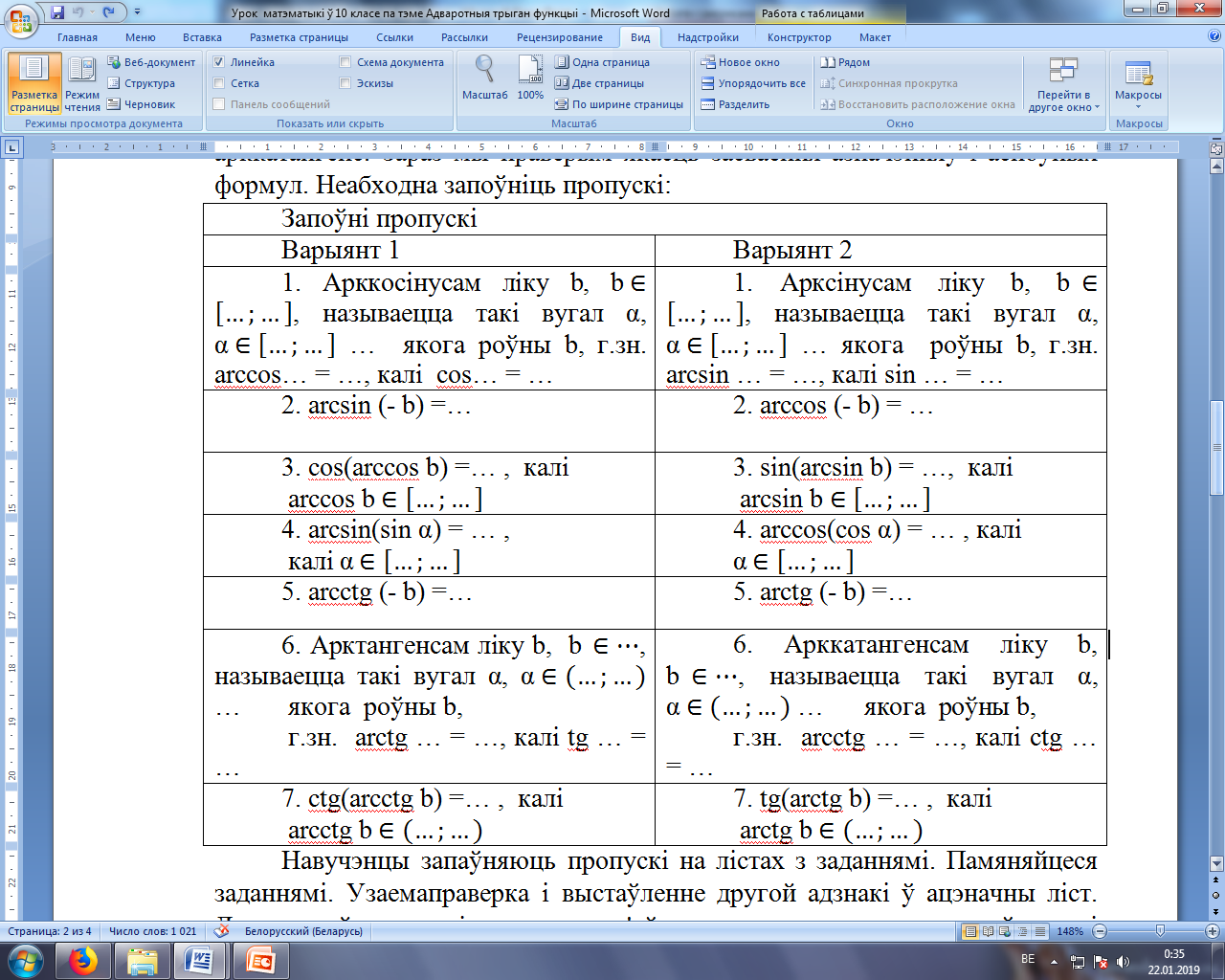 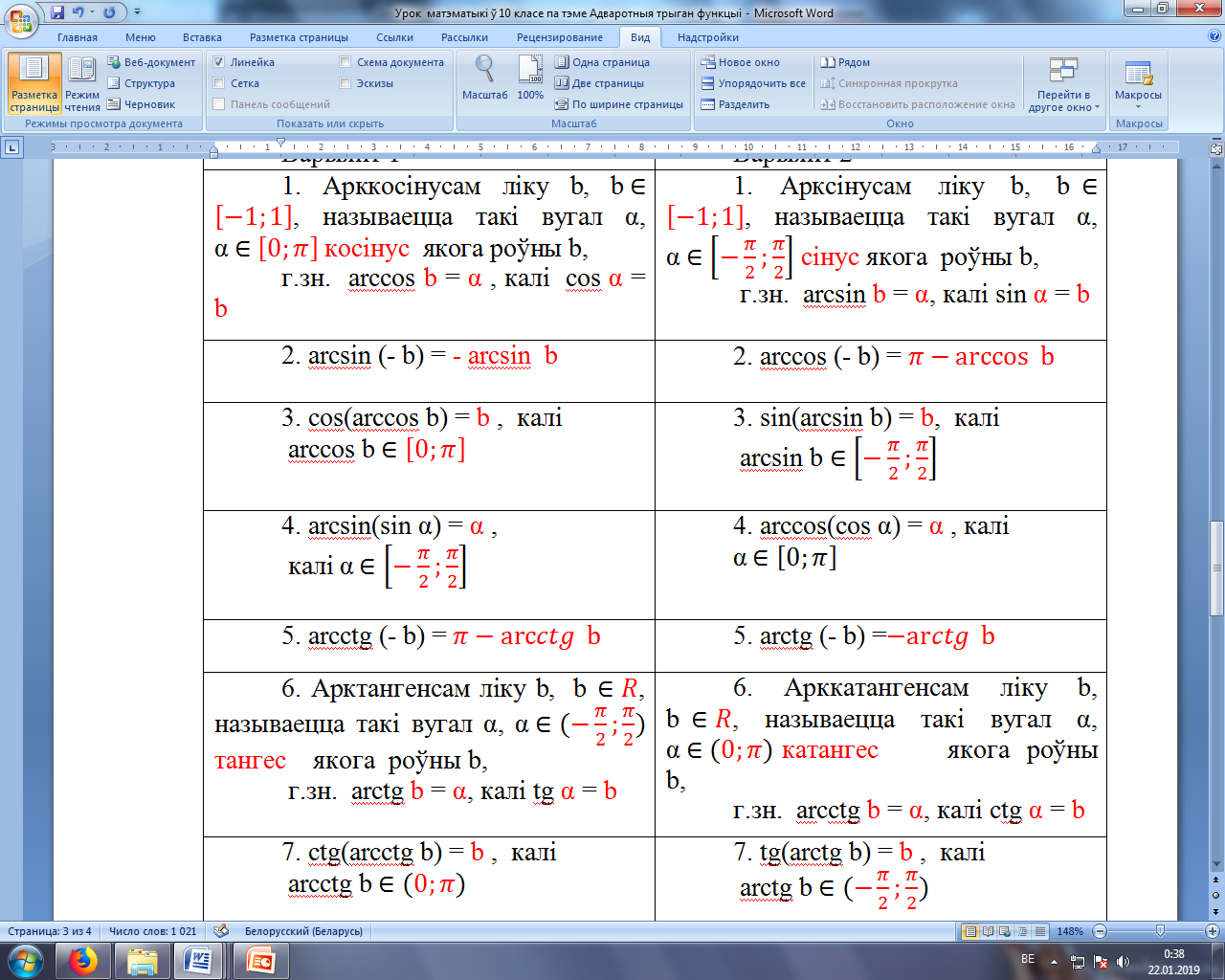 ФІЗКУЛЬТМІНУТКА
Cos t=2/7
Cos t= 0
Cos t= 1,5
Cos t=1 /2
Cos t=1
Cos t= -3
ФІЗКУЛЬТМІНУТКА
ctg t=5
ctg t= -15
sin t= -4
sin t= -2
sin t=-1 /2
tg t=36
Рашэнне заданняў ЦТ – 2018
Заданні са зборніка экзаменацыйных матэрыялаў
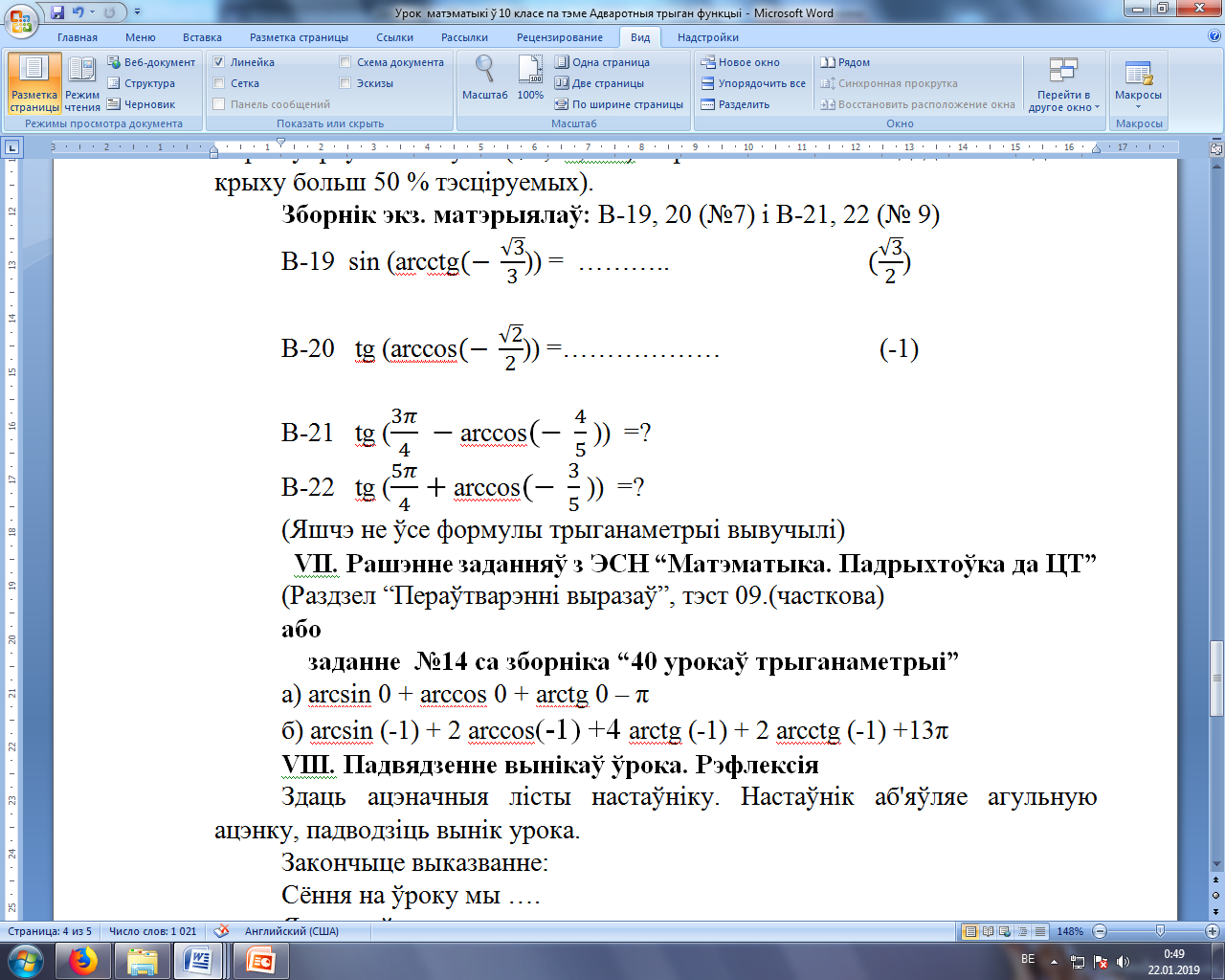 Закончыце выказванне:Сёння на ўроку мы ….Я даведаўся, што ….Я зразумеў….Мне было цяжка пры выкананні ….Мне больш за ўсё спадабалася…Мне было цяжка, таму што …У мяне добра атрымлівалася…
Дамашняе заданне
№ 30-33